Các nhóm hãy luân phiên liệt kê các loại vật nuôi mà em biết?
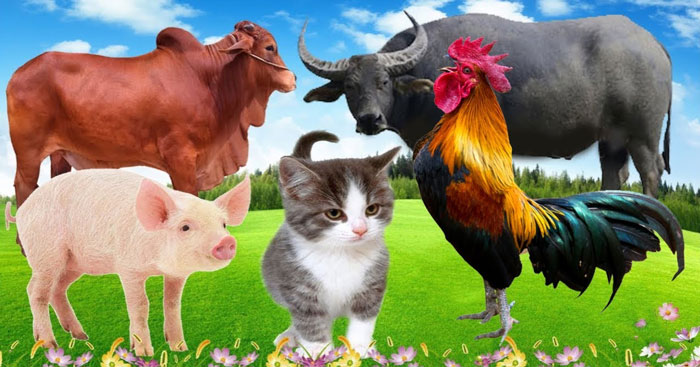 BÀI 3PHÂN LOẠI VẬT NUÔI
Nội dung bài học
Khái niệm vật nuôi
1
Phân loại vật nuôi
2
3
1, Khái niệm vật nuôi
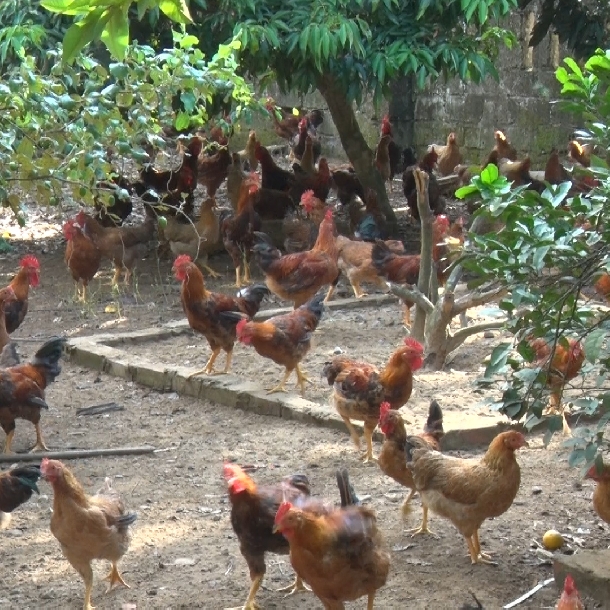 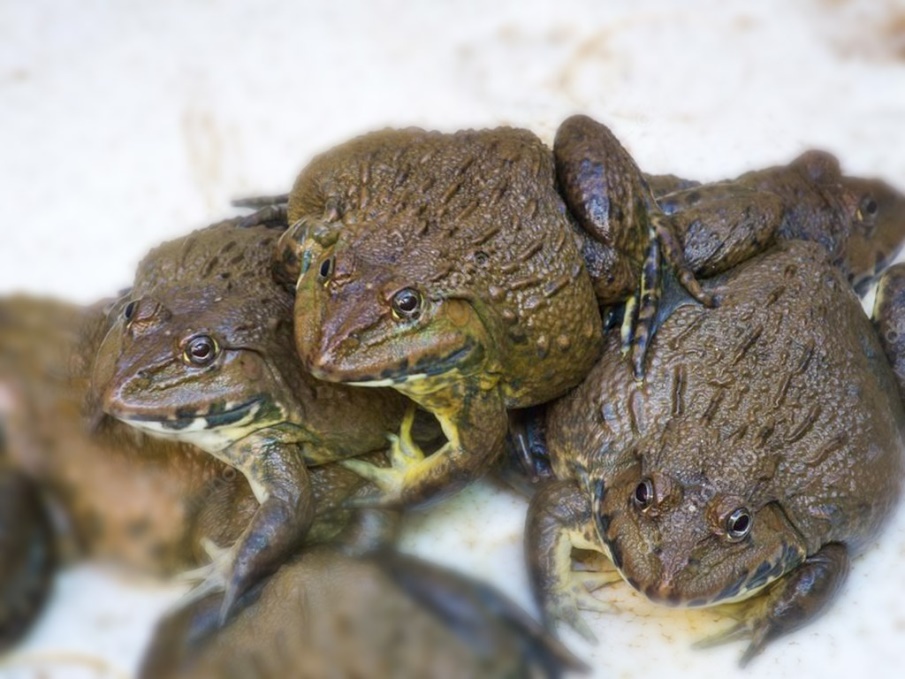 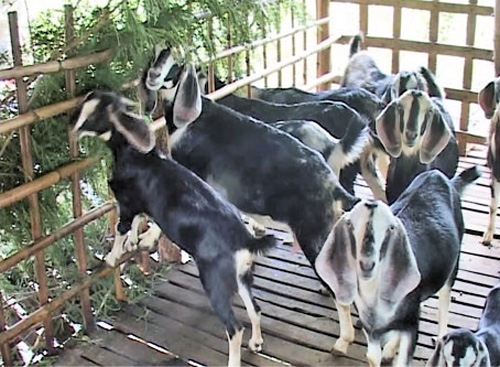 Động vật hoang dã
Vật nuôi
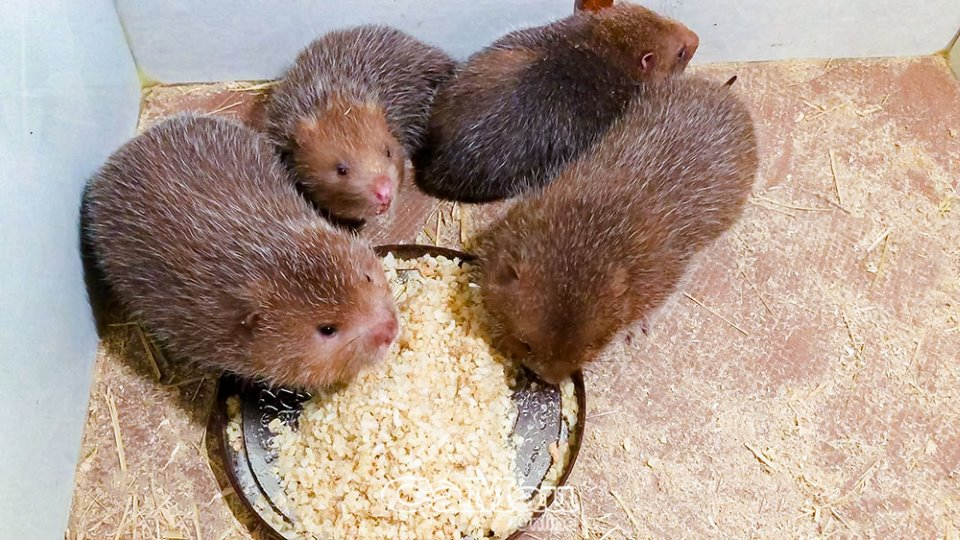 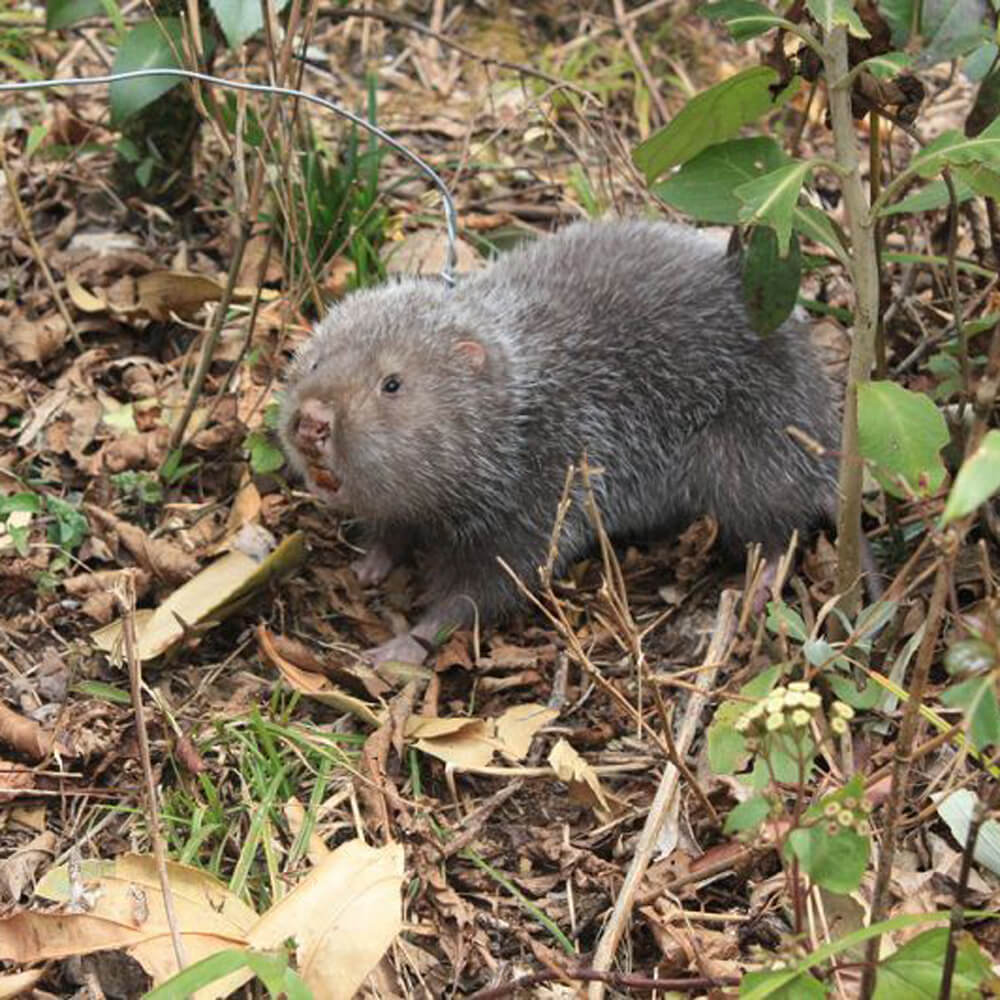 1, Có giá trị kinh tế, nuôi với mục đích rõ ràng
2, Trong phạm vi kiểm soát
3, Có sự thay đổi về tập tính & hình thái
2, Phân loại vật nuôi
Nội dung 1
Nội dung 2
Nội dung 03
Căn cứ
 nguồn gốc
Căn cứ 
đặc tính sinh học
Căn cứ
mục đích sử dụng
Thảo luận nhóm
2,1 Căn cứ nguồn gốc
2.2. Căn cứ vào đặc tính sinh vật học
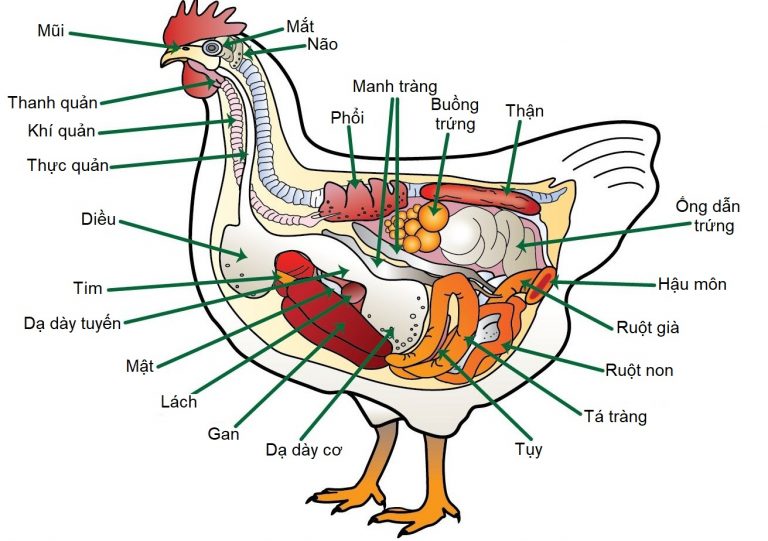 2.3. Căn cứ vào mục đích sử dụng
Kahoot